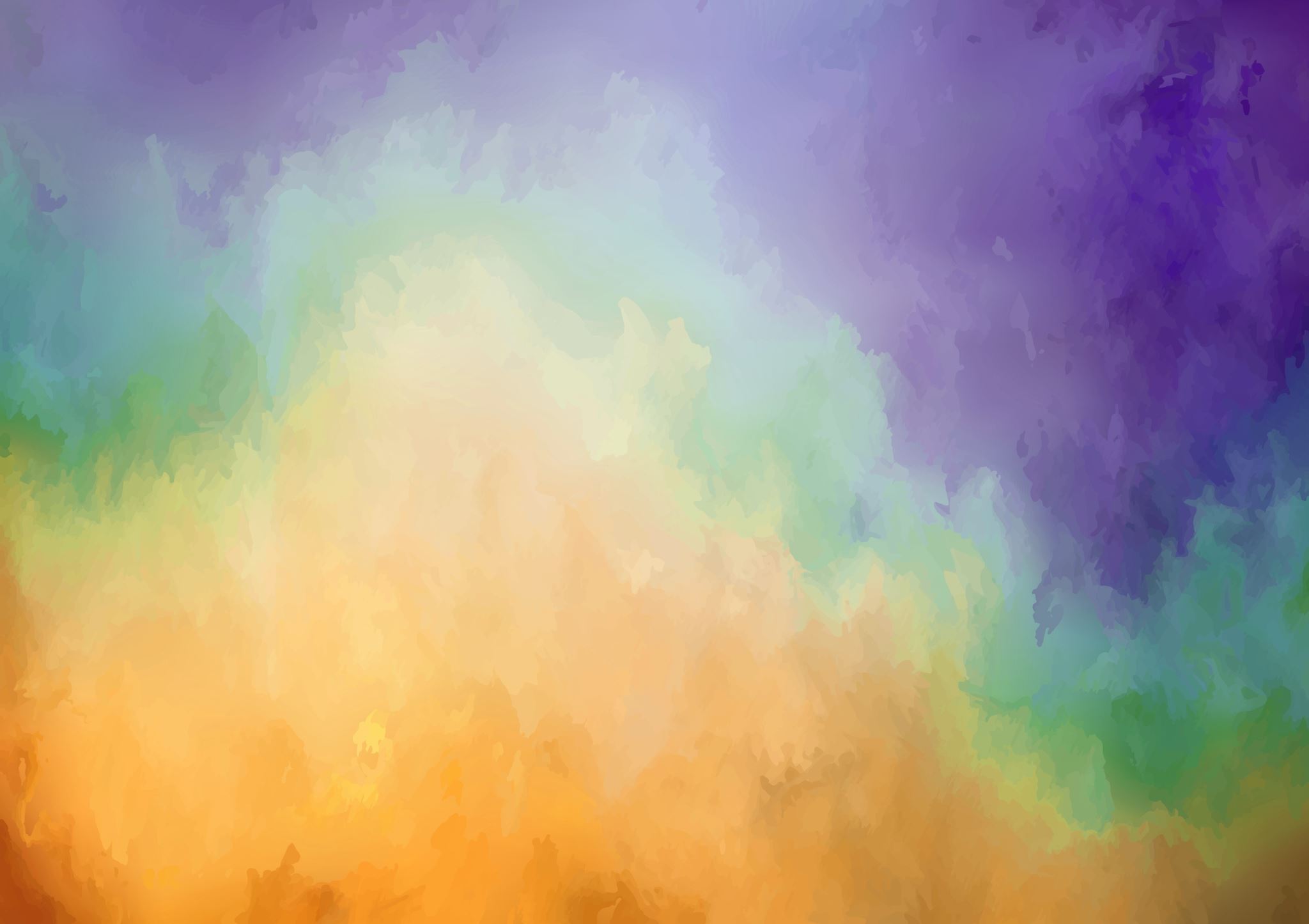 10 rzeczy, które koniecznie musisz wiedzieć zaczynając odchudzanie
1. Odchudzanie to nie kara
Wielu osobom odchudzanie kojarzy się z czymś bolesnym i nieprzyjemnym. Dietę, czy treningi postrzegają jako karę i wcale nie pomaga to, że sami podejmują decyzję o jej odbyciu.
“Schudnij w tydzień” , “nowe ciało w miesiąc”, “dieta 1200 kcal” – takie sposoby to prosta droga do frustracji, zmęczenia, efektu jo-jo i… szkody dla Twojego zdrowia!
2. Dieta to nie głodówka, tylko dobieranie zdrowych produktów
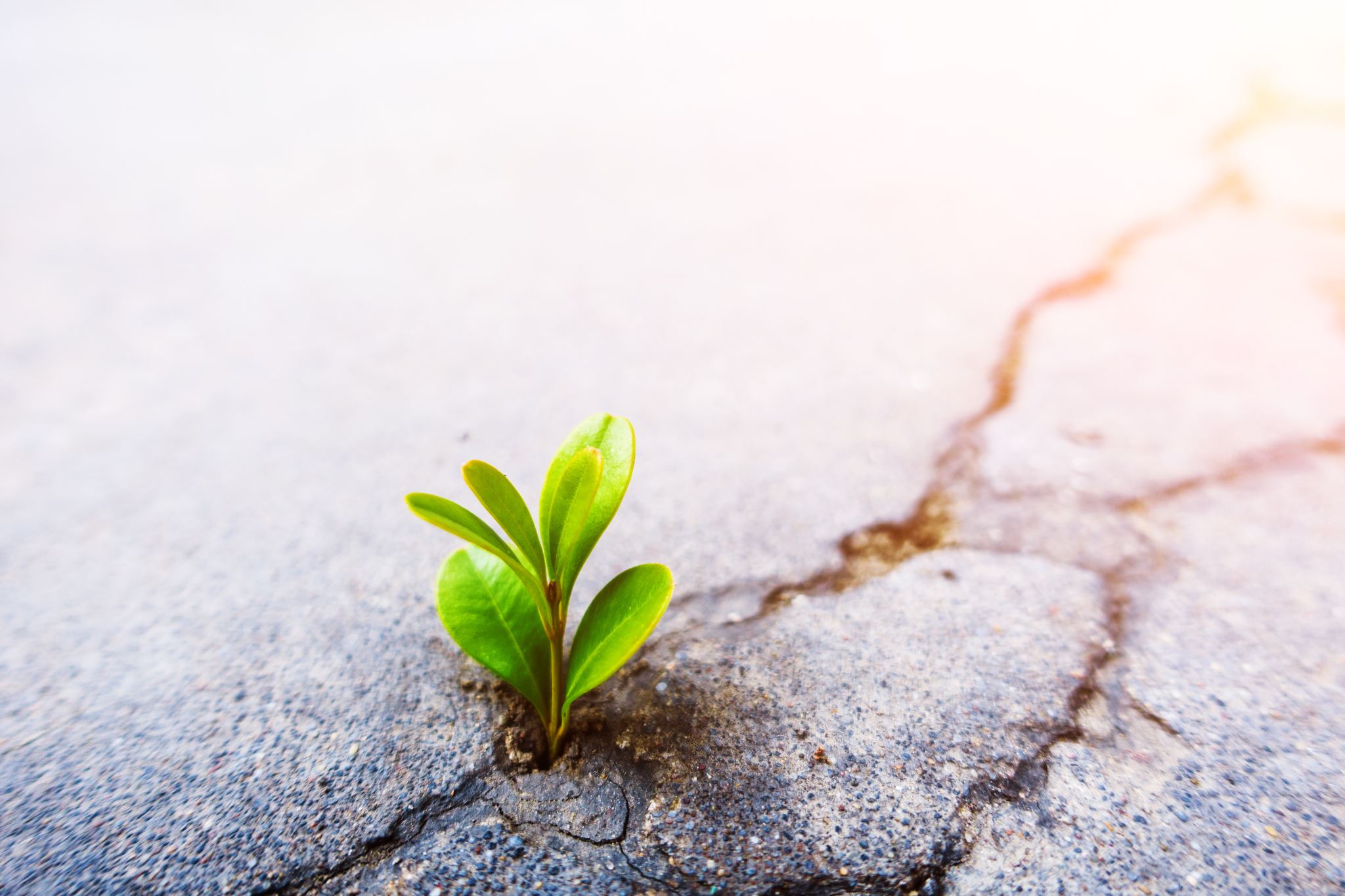 3. Dieta i treningi będą skuteczne, jeśli będą… dopasowane do Ciebie!
Indywidualne dopasowanie to kluczowy element w wielu dziedzinach życia. Osoba z suchą cerą nie może liczyć na poprawę, używając kremu do cery tłustej!
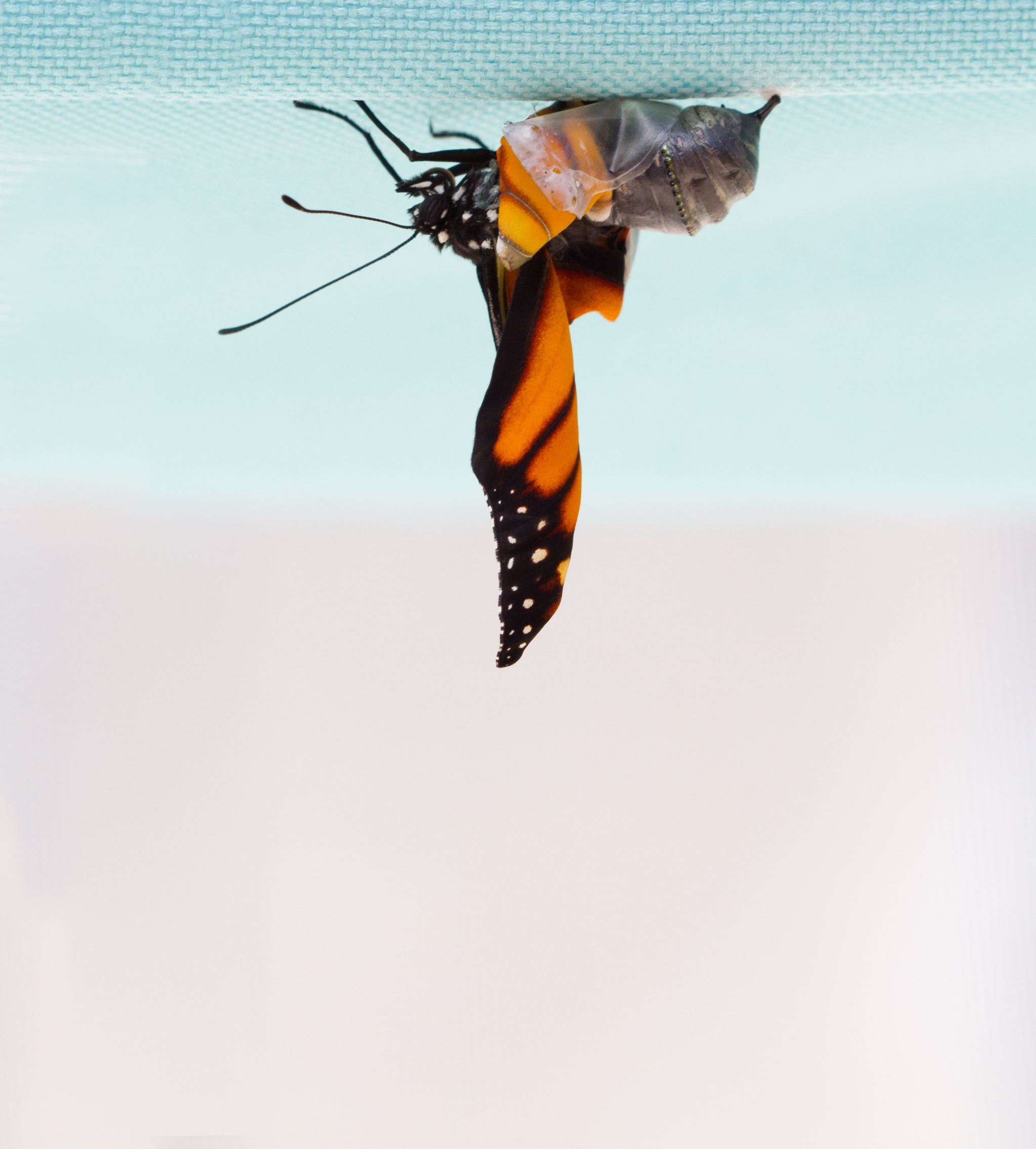 4. Pamiętaj, robisz to dla siebie!
Każdy rodzaj motywacji jest dobry, jeśli popycha Cię do pozytywnej zmiany, jaką jest rozpoczęcie zdrowego stylu życia.
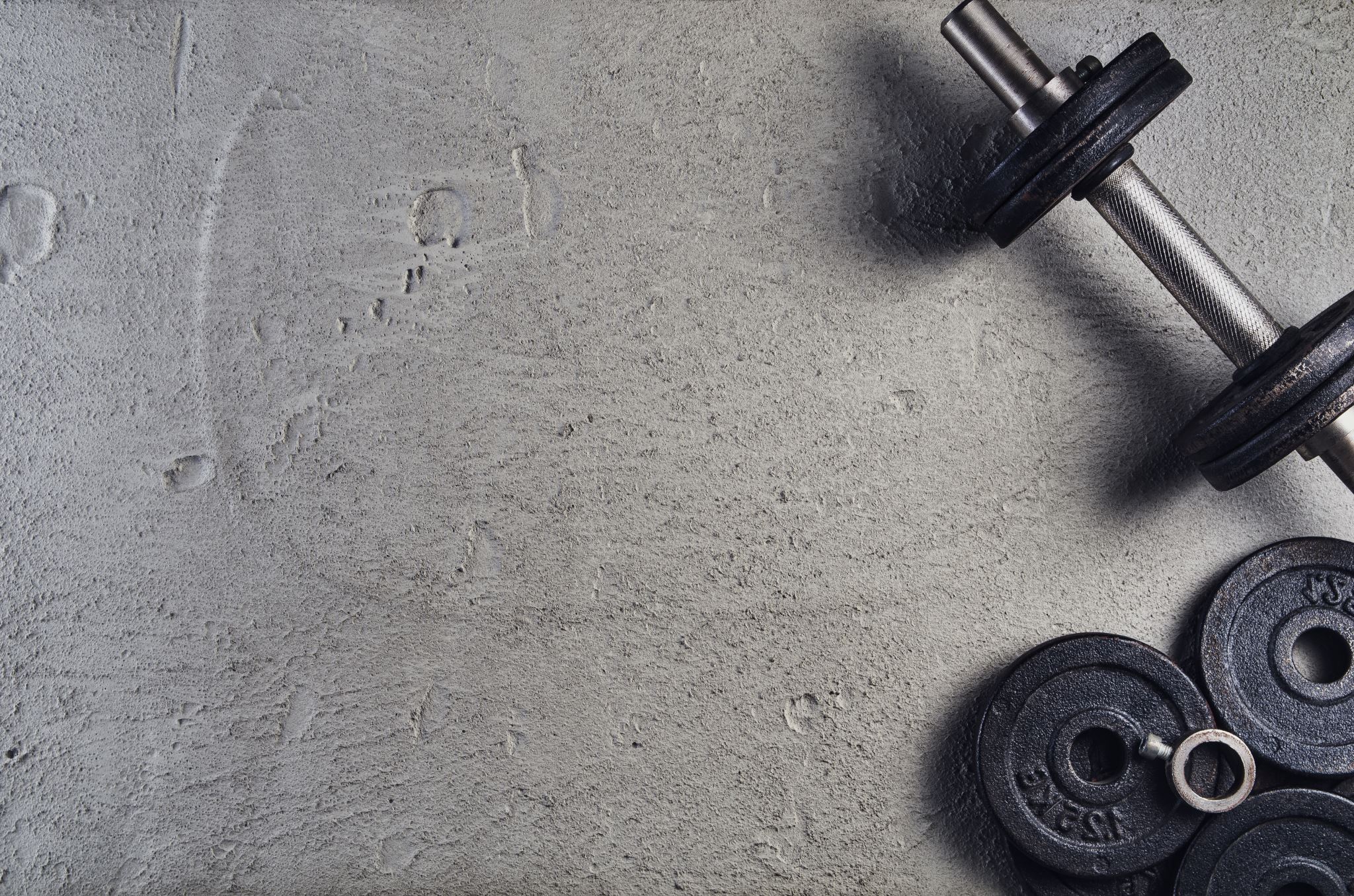 5. Nie potrzebujesz siłowni, żeby zrobić profesjonalny trening
Trening zrobisz nawet u siebie w domu. Kawałek podłogi i sportowy strój w zupełności wystarczą!
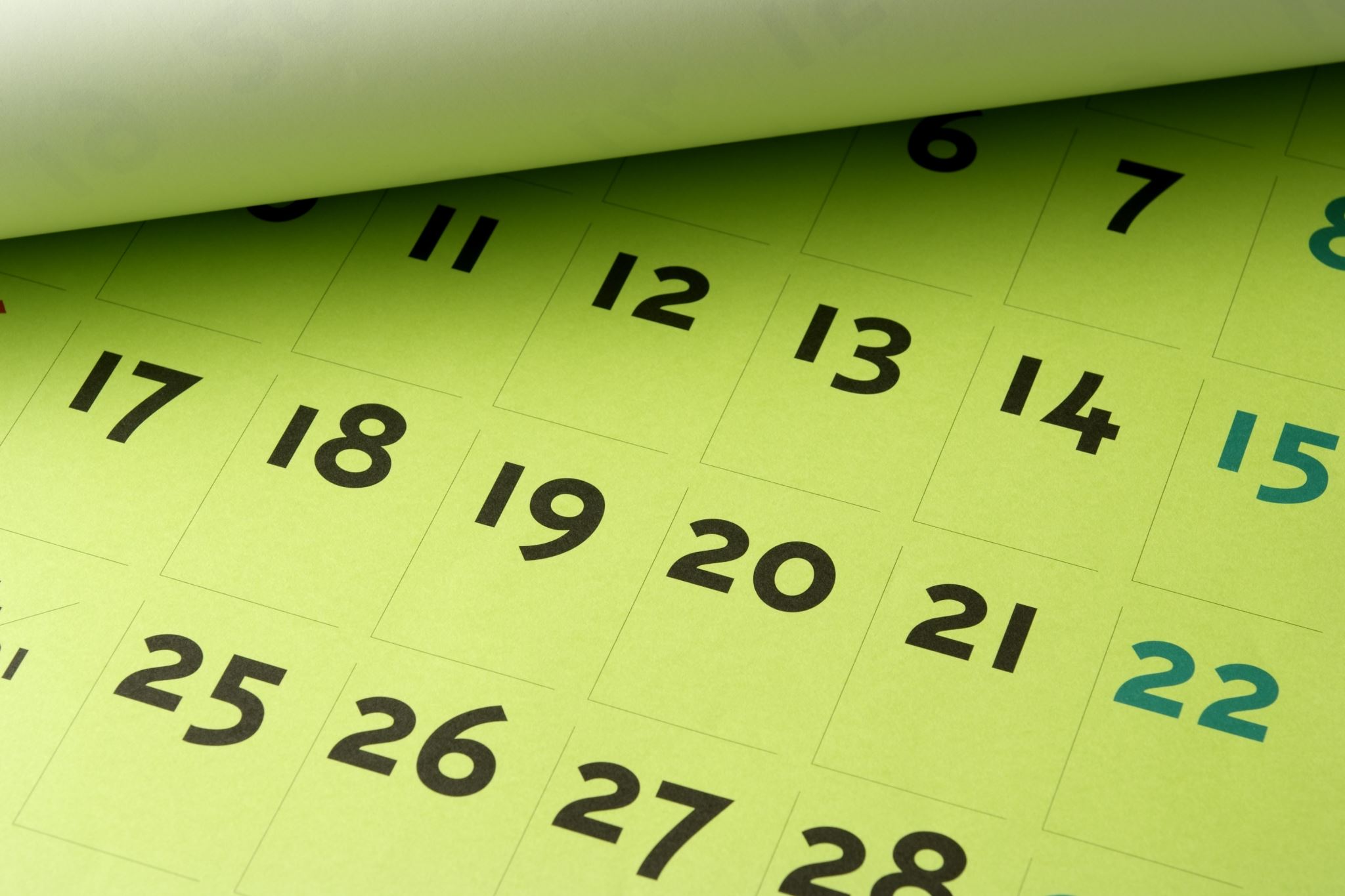 6. Zdrowy tryb życia nie musi być czasochłonny
Brak czasu to jedna z najczęstszych wymówek, jakie powstrzymują nas przed podjęciem jakichś działań.
7. Dietę warto połączyć z treningami
Dieta to podstawa na drodze do szczupłej sylwetki, a treningi są jej idealnym (i naturalnym!) uzupełnieniem. Chcąc cieszyć się zdrowiem i zrzucić zbędne kilogramy, w pierwszej kolejności zadbaj o właściwy sposób żywienia
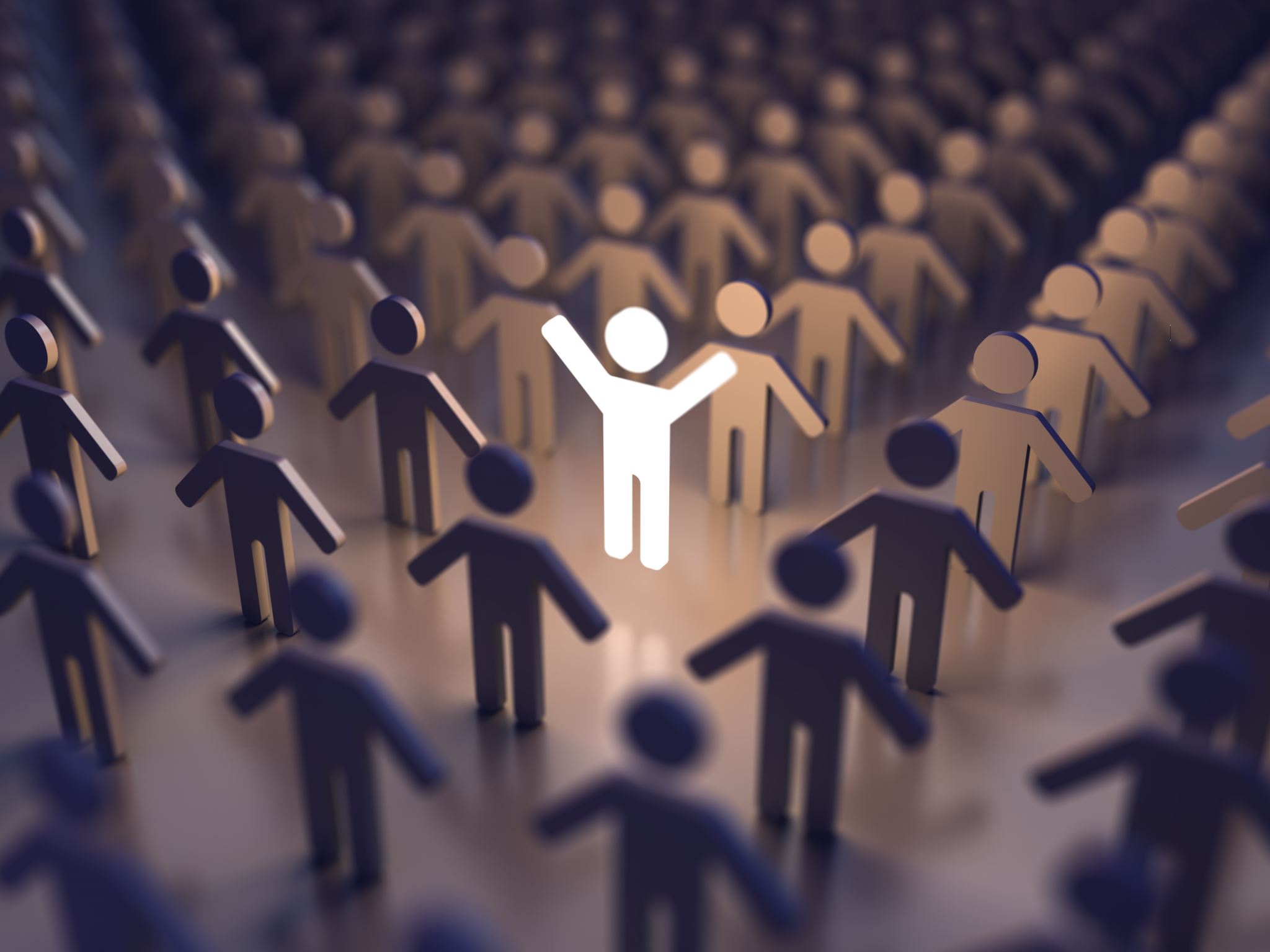 8. Możesz być swoim największym sprzymierzeńcem… albo najgorszym wrogiem
Ileż to ograniczeń sami na siebie nakładamy! Na własne życzenie stoimy w miejscu, zamiast się rozwijać. Sami siebie przekonujemy, że nie uda się/ to nie dla nas/ to za trudne.
Zanim zaczniesz się odchudzać, musisz sobie odpowiedzieć na jedno, podstawowe pytanie: szybkość, czy jakość? Jeśli liczą się dla Ciebie trwałe efekty, daj sobie czas i wyznacz realne cele: 2-4 kg w miesiąc to optymalne i bezpieczne tempo odchudzania.
9. Szybkie odchudzanie nie da Ci trwałych efektów
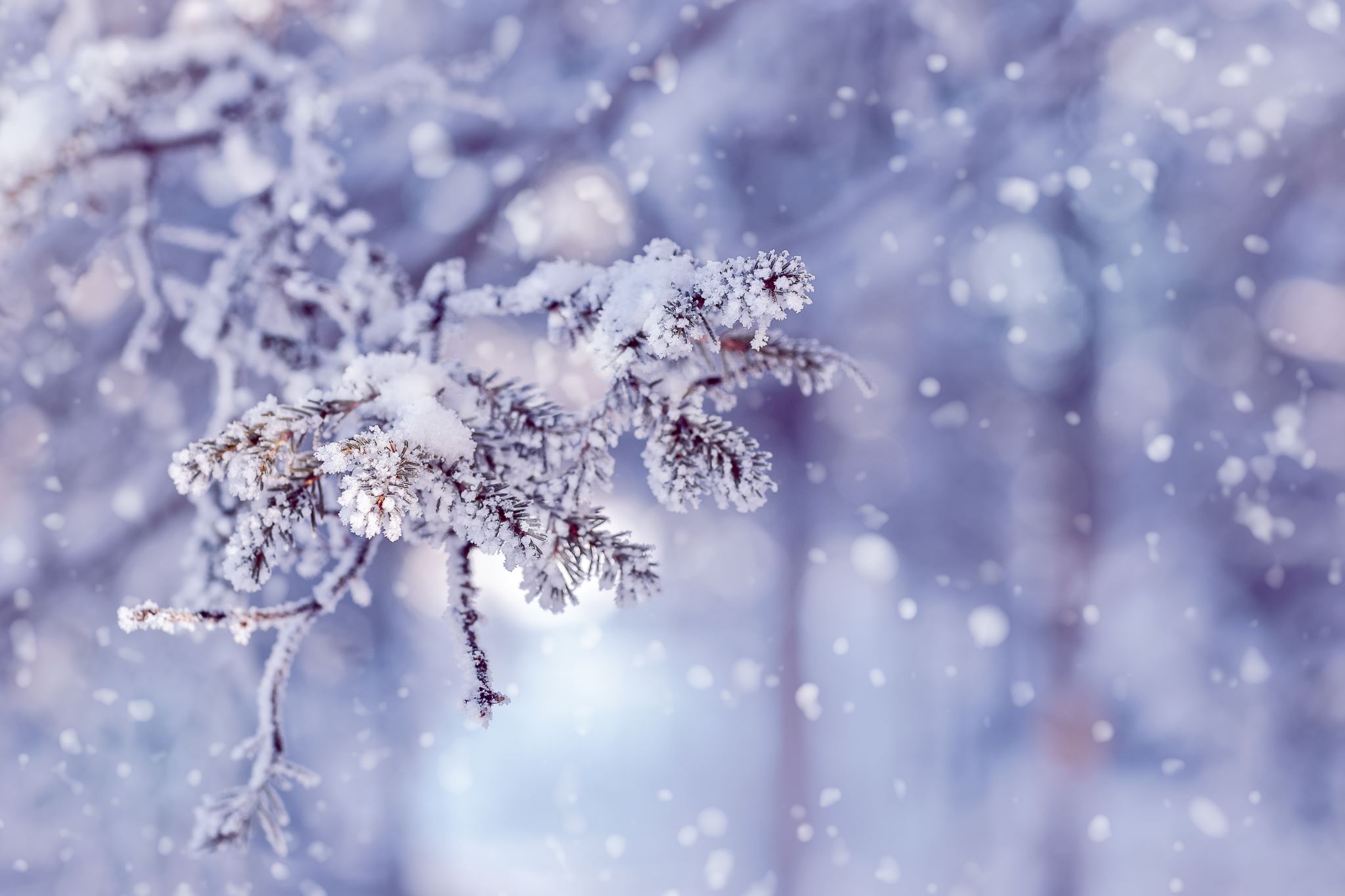 10. Zima to ciężki czas dla organizmu
Zima, Święta, Nowy Rok – to ciężki okres dla organizmu! Dlaczego? Z wielu powodów: dostęp do świeżych owoców i warzyw jest ograniczony = ciężej dostarczyć sobie niezbędnych witamin i składników odżywczych.